Planning Campus Visits
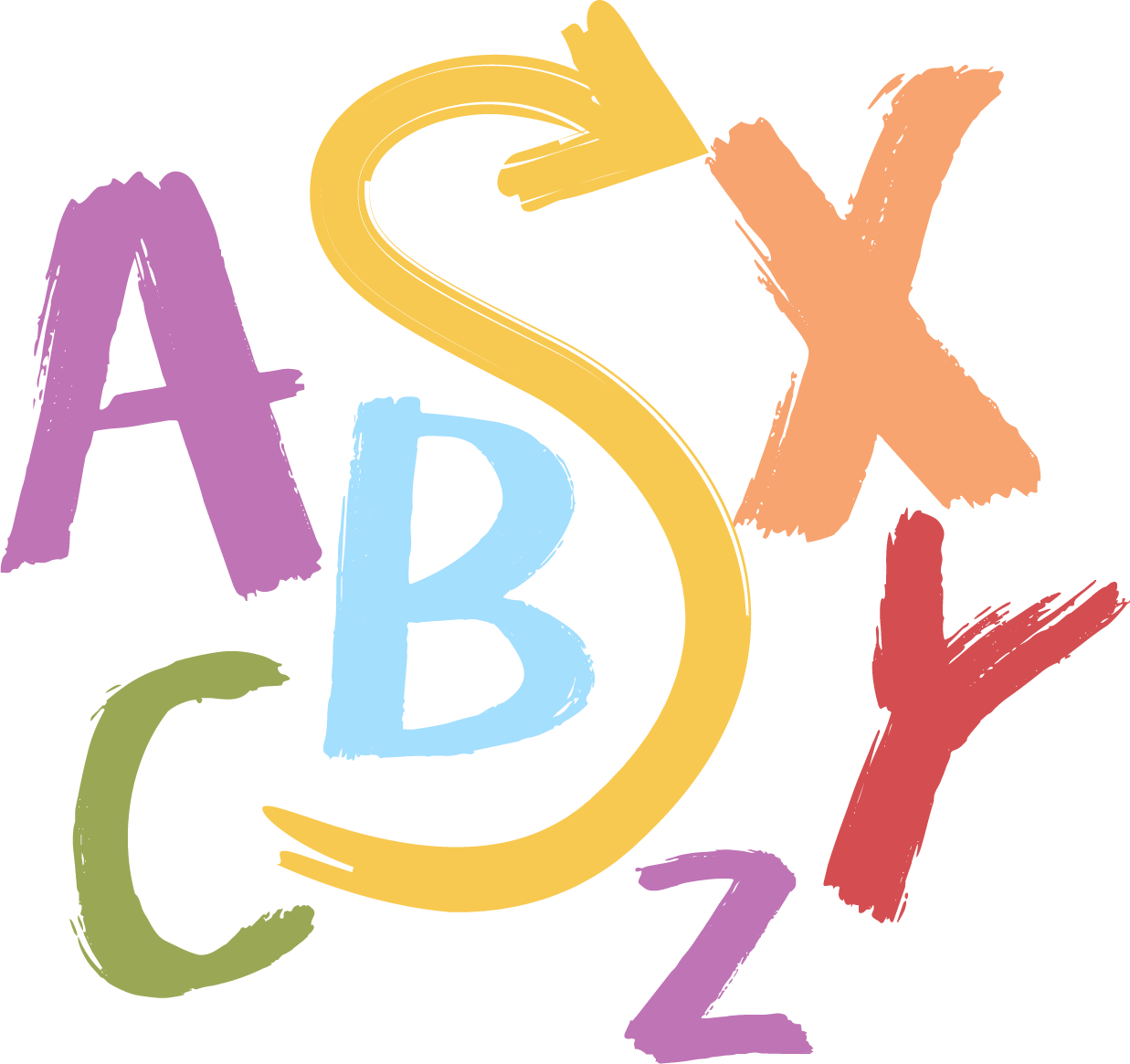 ABC Graffiti
On your paper, write your first name vertically along the middle of your paper.
Think back to the last campus visit you had. 
a. Did you plan it?
b. Did you just attend it? 
Create an acrostic poem that includes:
Items involved in planning a group campus visit.
Activities or events that stood out to you.
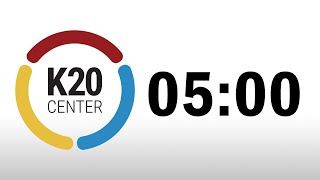 Essential Question

How do you plan a group campus visit?
Objectives
Brainstorm current understanding of planning a campus visit.
Explore the process of planning a campus visit.
Identify opportunities and barriers for planning a campus visit.
Scheduling a Campus Visit
Use the handout to consider the following:
Location
Date and Time
Logistics (number of students, chaperones, buses, etc)
Lunch options
Location specific information
Scheduling a Campus Visit: Scenarios
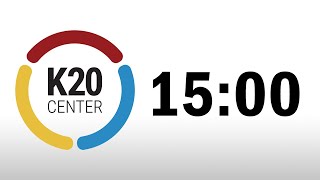 [Speaker Notes: Gabe (15 minutes)
In small groups (2:3 people)]
Whole Group Discussion Slide
What is something you discovered that could be a potential barrier?

What is something you discovered that could be a potential opportunity at this location? 

What additional resources would be helpful to have?
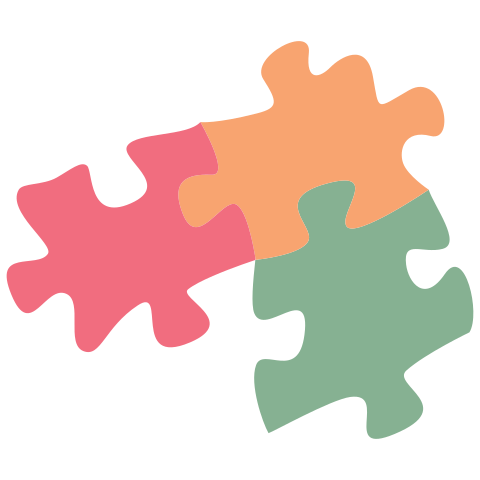 Jigsaw
Group 1: Campus Visit Collection: http://k20.ou.edu/1n

Group 2: Campus Visit Consideration Handout
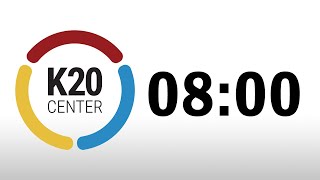 Share
Within your table, share about your assigned activity.
Group 1: Campus Visit Collection
Group 2: Campus Visit Checklist
Campus Visit Collection on LEARN
This campus visit series guides students through their journey of exploring postsecondary education (PSE) options. 
The first activity focuses on the different facets of college life while helping students and administrators set expectations for students to meet Oklahoma's Academic Standards. 
The next activity shifts conversations to motivations and potential barriers for PSE options. 
As students transition into high school, the focus moves from awareness to preparation with freshmen exploring accessibility and funding solutions, sophomores addressing acceptance, costs, and financial aid, and juniors preparing to complete PSE applications and applying for Oklahoma’s Promise. 
Additional activities include a “Game of Life” themed game, mock college applications, and exploring postsecondary options through the online game, “Get a Life.” Each activity is designed to accompany an in-person or virtual visit to a college campus.
What Jobs Need What Education?
This campus visit focuses on providing an opportunity for students to tour a college campus and learn about different facets of college life. Students will participate in a learning activity to familiarize themselves with college degrees and other postsecondary education (PSE) options for various careers. The visit will help students and administrators set expectations for students to meet Oklahoma's Academic Standards of being college, career, and citizenship ready.
Campus Visit
7th grade
30-45 minutes
Essential Question: What types of education are needed for different types of careers?
Learning Objectives
Describe three types of postsecondary education options.
List jobs that people with various types of degrees can get.
Career Collections
Campus Visit
8th grade
30-45 minutes
Essential Question: What are the obstacles to postsecondary education and how can they be overcome?
Learning Objectives
Recognize challenges that will prevent you from pursuing postsecondary education (PSE).
Identify solutions that will help you overcome obstacles to pursuing PSE.
List the required PSE, skills, and majors associated with different careers.
This campus visit lesson focuses on identifying and mitigating obstacles to postsecondary education. Student participants will have an opportunity to discuss why they should want to go to college and what could potentially prevent them from going. They will then explore some of the critical careers in Oklahoma and go on a campus scavenger hunt.
This campus visit focuses on increasing students’ postsecondary education (PSE) awareness and preparation. Students will recognize the factors that influence the accessibility of PSE options, identify solutions for funding PSE, and create actionable steps for increasing their chances of success in pursuing PSE.
Campus Visit
9th grade
30-45 minutes
Essential Question
What steps do I need to take to reach my future goals?
How can I fund my postsecondary education goals?
Learning Objectives
Find out what you need to do to get into the PSE option of your choice.
Learn about an option to help you pay for your education.
Create a plan that will help you pursue your education goals.
Steps to Success
Campus Visit
10th grade
30-45 minutes
Essential Question
What factors influence my ability to gain acceptance into a PSE option?
What are the different expenses for PSE and how could I pay for those expenses?
Learning Objectives
Recognize the factors that influence your ability to gain acceptance to the PSE option of your choice.
List the different expenses related to PSE.
Identify at least one solution to fund PSE.
Climbing to Success
The campus visit focuses on acceptance to postsecondary institutions, cost of attending, and financial aid. Participants will create a list of postsecondary education (PSE) acceptance requirements, expenses related to PSE opportunities, and how to pay for those expenses.
Campus Visit
11th grade
30-45 minutes
Essential Question
What do we need to be doing to be college ready?
Learning Objectives
Understand the admissions process and common college expenses.
Analyze how personal choices impact college applications and funding opportunities.
Understand how Oklahoma’s Promise and FASFA help with college expenses.
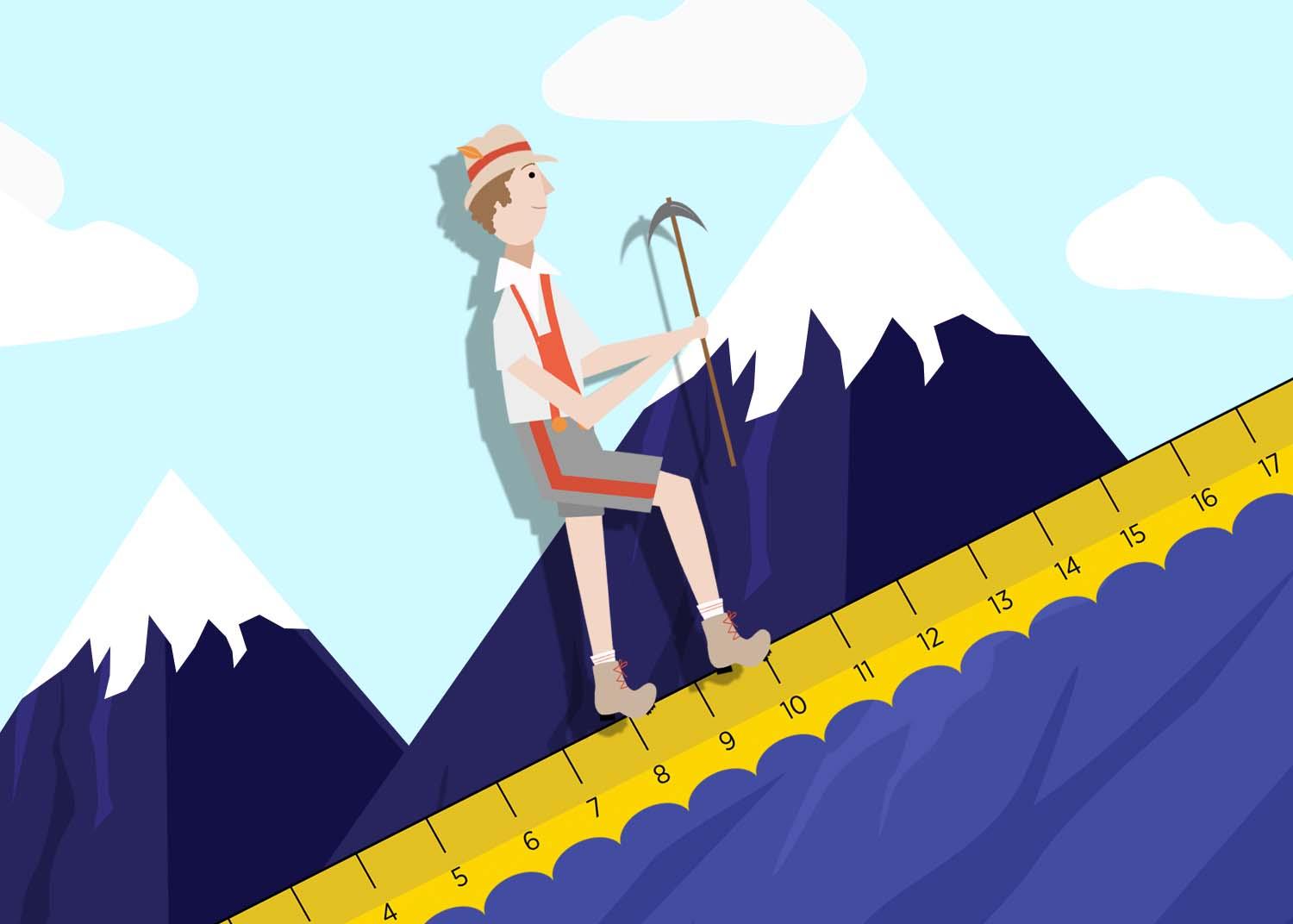 One Life to Live
The junior year is the last year that students can apply for Oklahoma’s Promise. It is important to discuss college funding and the application process for students to be college ready. For this campus visit, students play a game themed like "The Game of Life" to consider their choices in preparing for college applications and starting college. They also have time to work on a mock college application and learn about the online "Get a Life" game to help them consider their postsecondary options.
Campus Visit
11th grade
30-45 minutes
Essential Question
What do we need to be doing to be college ready?
Learning Objectives
Understand the admissions process and common college expenses.
Analyze how personal choices impact college applications and funding opportunities.
Understand how Oklahoma’s Promise and FASFA help with college expenses.
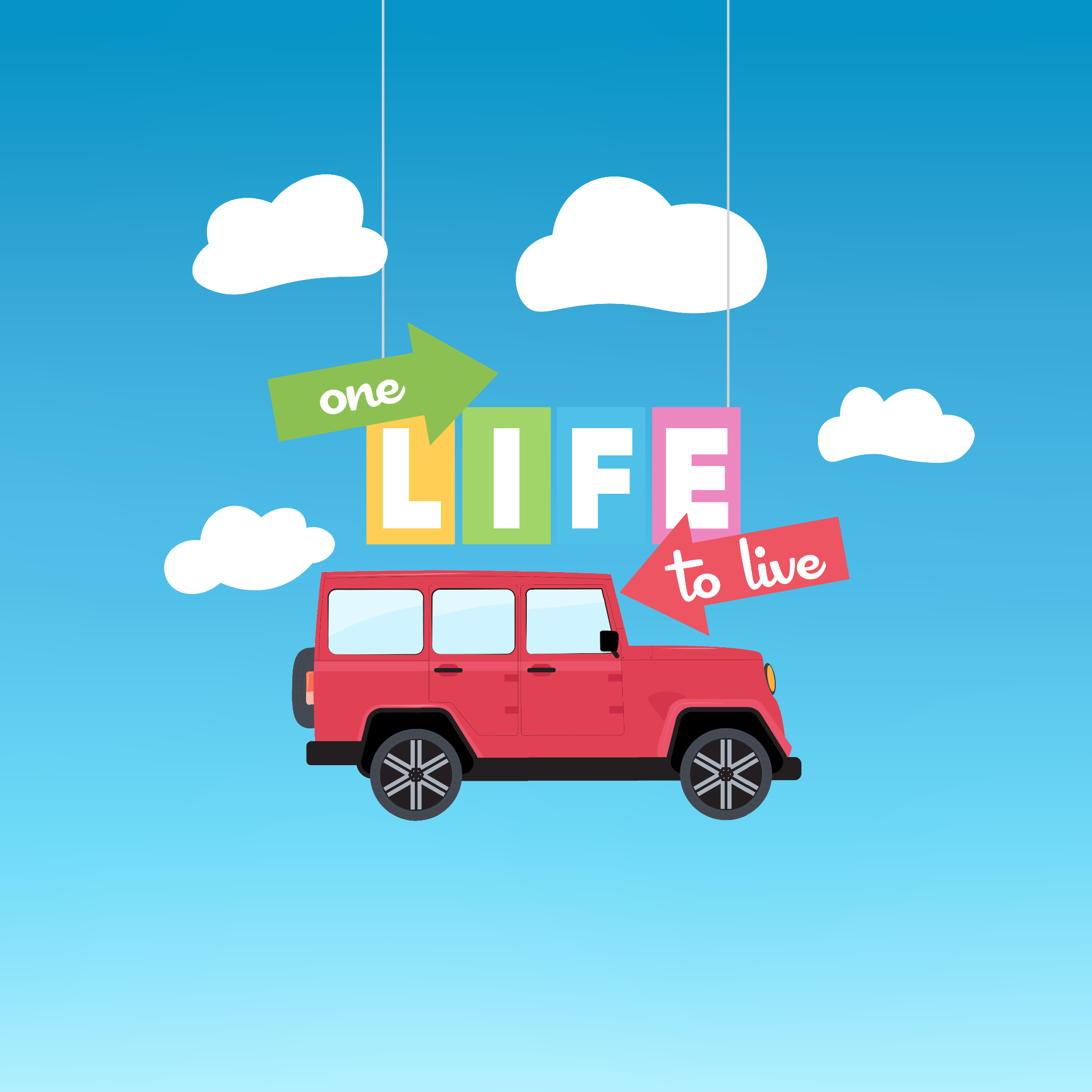 One Life to Live
The junior year is the last year that students can apply for Oklahoma’s Promise. It is important to discuss college funding and the application process for students to be college ready. For this campus visit, students play a game themed like "The Game of Life" to consider their choices in preparing for college applications and starting college. They also have time to work on a mock college application and learn about the online "Get a Life" game to help them consider their postsecondary options.
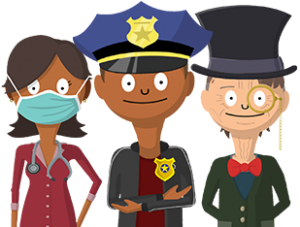 Get a Life
College Fit: Interest The student can explain how choice of major affects career opportunities. 
College Fit: Academic The student can explain how GPA and test scores affect their ability to get accepted to competitive schools. 
College Fit: Financial The student can recognize how the cost of education and student loan debt affect personal finances. They can recognize the financial value of a school versus its cost. 
College Fit: Social-Emotional The student can explain how the social aspects of college, including emotional supports and distance from family, can affect achievement and their college experience. 
College Fit: Retention The student can identify the types of supports they might need to complete college on time and recognize which schools offer those supports.
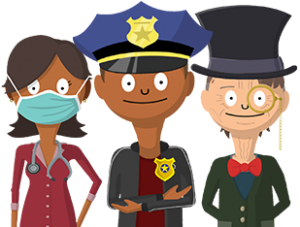 College Fit
College Fit: Interest The student can explain how choice of major affects career opportunities. 
College Fit: Academic The student can explain how GPA and test scores affect their ability to get accepted to competitive schools. 
College Fit: Financial The student can recognize how the cost of education and student loan debt affect personal finances. They can recognize the financial value of a school versus its cost. 
College Fit: Social-Emotional The student can explain how the social aspects of college, including emotional supports and distance from family, can affect achievement and their college experience. 
College Fit: Retention The student can identify the types of supports they might need to complete college on time and recognize which schools offer those supports.
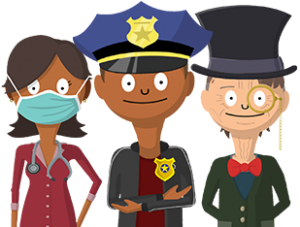 Career Awareness
Educational Requirements The student can explain that different careers require different levels of education. 
Lifetime Earnings and Satisfaction The student can explain how level of education and career choice can affect personal satisfaction and lifetime earnings. 
Social Good The student can identify how certain careers can contribute to social good. 
Benefits of Higher Income The student can explain the benefits of a higher income versus a more demanding career.
What is one key takeaway from today’s session?